DEMAND FOR VMMC AND THE PREPEXTM DEVICE IN ZAMBIA
Jessica Pricea, Drosin Mulengaa, Lyson Phiria,
Erica Soler-Hampejsekb, Paul C. Hewetta

aPopulation Council, Zambia, bPopulation Council, New York
Outline
Review key findings from …
Study 1: Qualitative – Assessing demand & potential impact of PrePex MC Device
Phase 1 – Narrative interviews with MC clients prior to surgery
Phase 2 – Semi-structured interviews non-circumcised men at households
Study 2: Quantitative – Uptake of PrePex MC device vs. surgery
[Speaker Notes: Two studies presented:
Qualitative – 
Phase 1: narrative interviews of men at MC sites prior to surgery about ‘how they got there today’
Phase 2: semi-structured interviews of uncircumcised men at households as part of PC cohort study of risk compensation

Quantitative
Part of PC collaboration with FHI and PSI/SFH on Safety and Acceptability Study of PrePex MC Device in Zambia
2.  Sub-study: Behavioral interviews conducted at: Baseline, Day 7, Day 42
	a. baseline characteristics of men prior to recruitment into PrePex
	b. sexual behavior during wound healing period (D7, D42)
3. Analysis presented today – characteristics of men deciding on PrePex device versus opting for surgery]
Study 1 – Phase 1
Phase 1: sample of 40 VMMC clients waiting for surgery in 3 clinics in Lusaka.
Asked clients, how they…
learned about MC
decided MC was right for them
perceived barriers to MC and overcame them
managed their visit to the clinic
Objective: map decision making process
[Speaker Notes: Study 1: The study asked men to describe how they learned about MC and the process they went through to get to the clinic that day.

The first study sought to understand the VMMC seeking behaviors generally by interviewing men waiting to receive surgical circumcision.  The study asked men to describe how they learned about MC and the process they went through to get to the clinic that day.]
Stages of VMMC behavioral change
(Decision)
(Awareness)
(Address Barriers)
Social network: I started to see it wasn’t dangerous because even my best friend from the Copperbelt did it.  He even showed me. 
(28 year old married man)
Norms: When we’re bathing my friends ask me why my penis looks like a pen.  They tell me, ‘Go and remove that foreskin!’ 
(32 year old married man)
Process: Your heart is willing, but you have fears.  It’s fear that holds us back.  It took me a long time to get here (33 year old married man)
[Speaker Notes: 1. Structured the interview on stages of change behavioral theory
2. Map the process of change that the men went through before deciding to become circumcised and finally acting on that decision.  
3. Awareness & receptivity 
	a. driven particularly by social networks and experiences of men circumcised
	b. also driven by partner interest
4. At the decision transition to “this is right for me”
	a. social norms played a significant role
	b. HIV prevention less and issue as were achieving secondary benefits (be like others, being clean, appealing to partner)
	c. Overcoming barriers was the last stage (long time to transition to action)
		a. fear of pain and uncertainty about process / time
		b. hit supply side barriers]
Supply Barriers – Failed Attempts
1st attempt: 23
2nd attempt: 12
3rd attempt: 4
4th attempt: 1
= 17/40 individuals 
(22 incidents, 43% cases)
Reasons:
[Speaker Notes: 1. One of the more revealing findings was that so many of the 40 men had difficulty in obtaining the procedure, despite the fact they were committed to becoming circumcised.
2. 17 men (43%) reported it was their second, third and, in one case, fourth attempt to get the surgery.  
	a. Failed attempts related to scheduling, over-crowding, and clinic conditions, suggesting a need to improve service access and efficiencies.
	b. men reported multiple service failures]
Phase 1: Key conclusions
Demand creation - focus on each stage of behavioral change process
- Maximize potential of social networks
- Appeal to secondary benefits: “join the crowd”
- Concrete info about process, procedure & pain mgmt
Supply side impact on demand remains an under-appreciated issue (older men).
Q: How many ‘unobserved’ or turned away clients never returned for VMMC?
Q: What have these men told other men?
Manuscript under review at PLOS One
[Speaker Notes: Demand creation 
	1. interventions can address different stages of decision making with key messages that appeal to men at that stage
	2. social networks and seeing MC men & their partners as “ambassadors of program” 
	3. Men know about HIV/STI prevention msg, don’t need convincing, value to appeal to secondary benefits
	4. Programs tend to choose simplistic rather than informative messaging – men want concrete answers about…
		- process (what happens when the go to the clinic) so they can fit into their schedule
		- procedure (what will happen to me, how long will it take)
		- pain (explanations about how painful and how to manage pain)
	5. Supply side barriers have unmeasured impact on demand and uptake]
Study 1 Phase 2
Phase 2: sample of 150 uncircumcised men from large pop-based cohort in Zambia
Staged interview process:
Part 1
Part 2
Part 3
VMMC Surgery  perceptions, intentions, readiness
Modified VMMC-seeking intentions
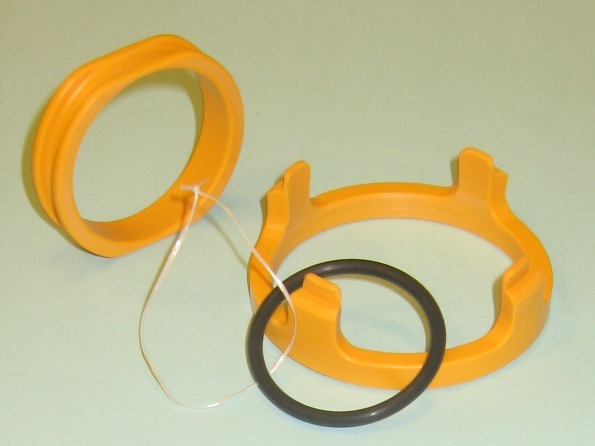 [Speaker Notes: The second study focused on the potential impact on VMMC uptake if the PrePex device were available in Zambia
	1. Talked with uncirumcised men at various stages of decision making about MC
	2. goal to address whether PrePex would have any dramatic impact on barriers to MC

The interview had three parts:  
Part 1: Semi-structured interview focused on men’s current attitudes and recent actions related to surgical MC.
Interviewed one-on-one at their household
Part 2: Short PrePex educational session facilitated by the 7 minute PrePex marketing video –
shown on tablet computers to each participant individually.
Followed by a discussion of the characteristics of PrePex
Part 3: Semi-structured interviewing asking men questions about what they thought of PrePex 
Assessment as an option for VMMC
How does it address their barriers to uptake
All but 7 of the men said they were interested in PrePex and that they wanted to learn more.]
Impact of PrePex Device
Expanded options for men in later stages of decision making
Just not interested in VMMC
Maybe in future, but not now
Contem-plating it, but still uncertain
Took action but not sought procedure
Sought VMMC, but failed to get it
Little to no impact
Some impact
A lot of impact
The most impact
Little to no impact
3%
13%
25%
53%
5%
[Speaker Notes: We tried to assess the device’s potential impact on uptake in two ways: 
	1. Assess Pool of men who it might influce
	2. Assess how it might affect existing barriers to uptake

Assessing Pool of men
	1. First we coded responses to questions about men’s current MC readiness along a readiness spectrum.  
	2. We found that a few men were categorically uninterested in being circumcised, regardless of the procedure.
  For these individuals on can assume that the option of PrePex would make little difference.   
	3. Some of the men expressed little interest in MC now but didn’t discount the possibility of becoming circumcised in the future. 
 For these individuals, one could assume that a new device like PrePex might have some impact.
	4. Several men were contemplating MC but remained uncertain and fearful.  PrePex may have quite a lot of impact in this group.
	5. The majority of the men had already taken some action – for example, seeking information – but they had not yet taken steps to get the surgery. 
An option for becoming circumcised with PrePex could have the greatest potential in this population of men who are ready.
	6. Finally, a few men had tried already to receive surgical MC but were turned away for various reasons.  
These men are quite motivated already and will likely become circumcised with our without another option.  In this group, PrePex would likely have little added value.

Conclusion: given that a large percentage (78%) are contemplating have already decided on MC, the PrePex device could have a large potential impact on transitioning men quicker to get circumcised.]
Barriers to surgical VMMC
Advantages
PrePex
Not ready, not enough info cited by 46 (31%) men
Overall, less pain and no cutting, bleeding, injections, stitches, cited by 103 (67%) of men
[Speaker Notes: We tried to assess the device’s potential impact on uptake in two ways: 
	1. Assess Pool of men who it might influce
	2. Assess how it might affect existing barriers to uptake

Assessing how Prepex might affect existing barriers
	1. examining the alignment between stated MC barriers to surgical MC and perceived PrePex advantages.  
	2. This analysis proved less revealing.
While 81 men cited lack of time as a barrier to surgical MC, only 12 of these men cited less time to complete the procedure as an advantage of PrePex
May imply the barrier is getting to the clinic	
As relates to fears of the surgery,  we found more direct alignment.  
But, surprisingly, relatively few men indicated such fears as the main barrier to MC.  

The remainder of men (31%) were contemplating, but not ready or lacked complete information
only 1 man indicated he did not want MC at all
Regardless of the barriers cited, the majority of men saw reduced pain and a safer procedure as the main advantages of PrePex.]
Phase 2: Key conclusions
PrePex has high potential impact on uptake given current demand staging
PrePex was not perceived as reducing time/effort of men for VMMC
Men wanted  specific questions answered in detail before passing judgment on PrePex…
	“I want to know about how they cut the foreskin how they prepare you, how they apply anesthetic cream and everything else”
Manuscript  in development
[Speaker Notes: Read conclusions]
Study 2 – PrePex Uptake
Sub-study of safety and acceptability of PrePex device in study in Zambia
Behavioral interviews: baseline, Day 7, Day 42
866 eligible clients approach to receive PrePex device
546 (63%) opted for PrePex, 320 (37%) opted for surgery
46 (8%) of men were screened out due to medical conditions
[Speaker Notes: Part of PC collaboration with FHI and PSI/SFH on Safety and Acceptability Study of PrePex MC Device in Zambia
2.  Sub-study: Behavioral interviews conducted at: Baseline, Day 7, Day 42
	a. baseline characteristics of men prior to recruitment into PrePex
	b. sexual behavior during wound healing period (D7, D42)
3. Analysis presented today – characteristics of men deciding on PrePex device versus opting for surgery]
Methods
Regressed uptake of PrePex on baseline characteristics:
Age
Education
Tribe
Assets
Marital & relationship status
Knows someone medically circumcised
Recently sexually active
Number of lifetime sexual partners
[Speaker Notes: Read slide]
Findings
Uptake of PrePex significantly associated with…
NONE OF THESE CHARACTERSTICS
Only 2% of variance explained by baseline characteristics measured
Implication: device appeals to all men: (young/old, wealthy/poorer, high/lower educ)
Caveat: Uptake means…
Receiving PrePex, but also
Participating in clinical study
[Speaker Notes: Read slide]